VIDA & OBRA
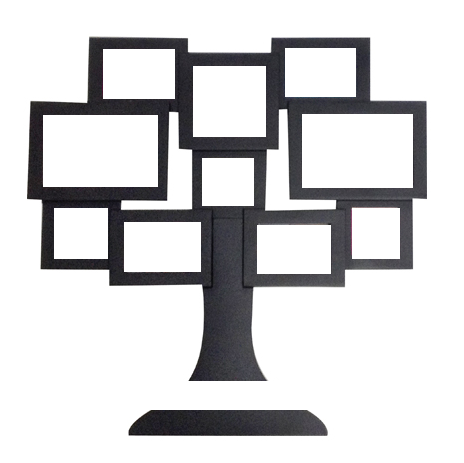 Filiação:
Nasceu em:
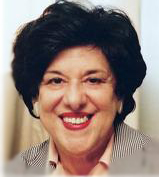 Obras:
Curiosidades:
Obras:
Obras:
Obras:
Obras:
Obras:
RUTH ROCHA